Câmara Climática
Marcelo Paschoal
Fernando Nogueira
Introdução
A câmara climática e um equipamento que permite o controle da temperatura e umidade em seu interior.

Com isso é possível verificar o comportamento de diversos componentes eletrônicos quando submetidos a diferentes condições de temperatura e umidade.
Descrição da Câmara Climática
Compartimento Mecânico
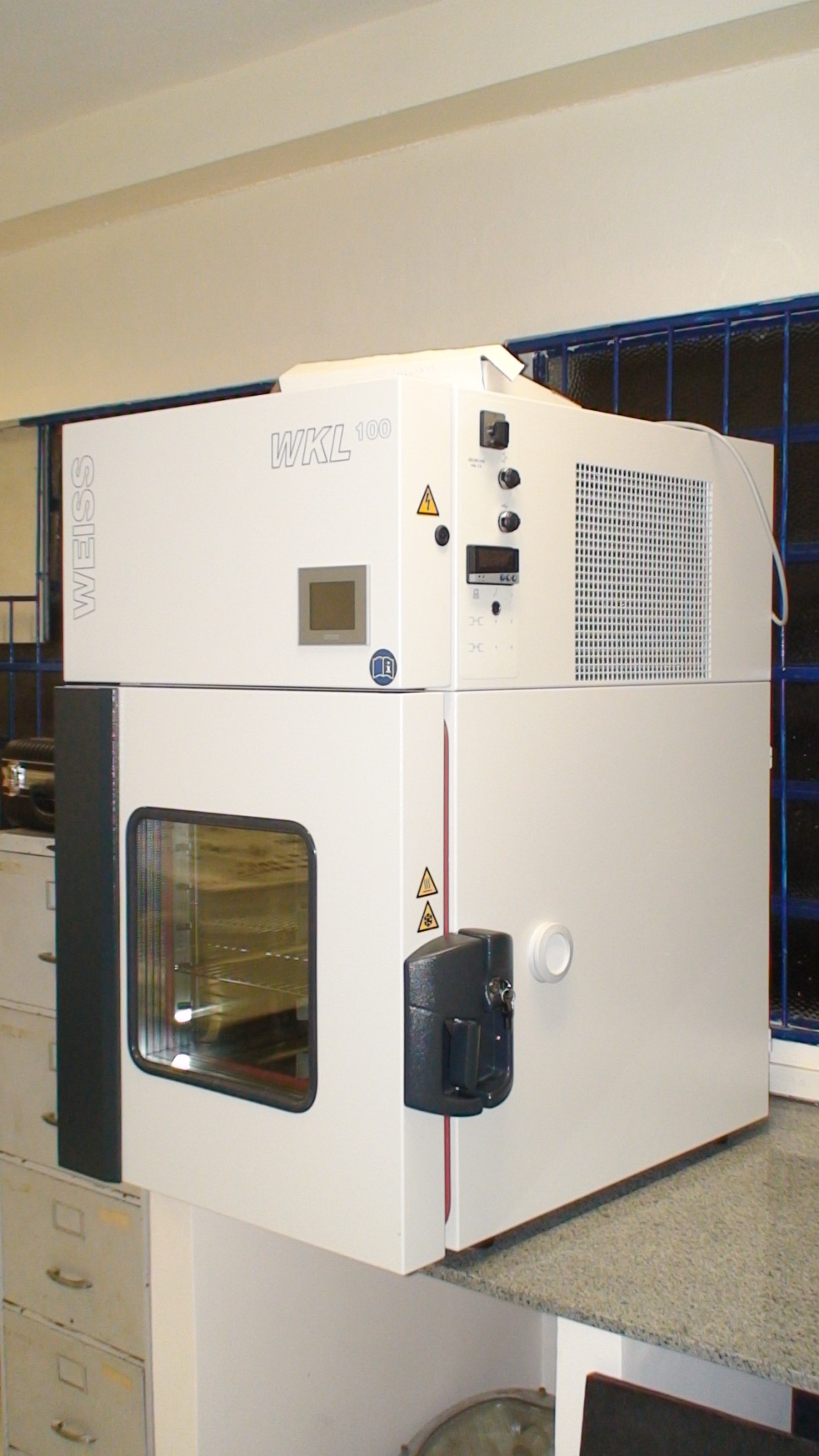 Compartimento Elétrico
Painel Principal
Painel de Controle
Porta
Entrada de Cabeamento Externo
Espaço de Teste
Descrição da Câmara Climática
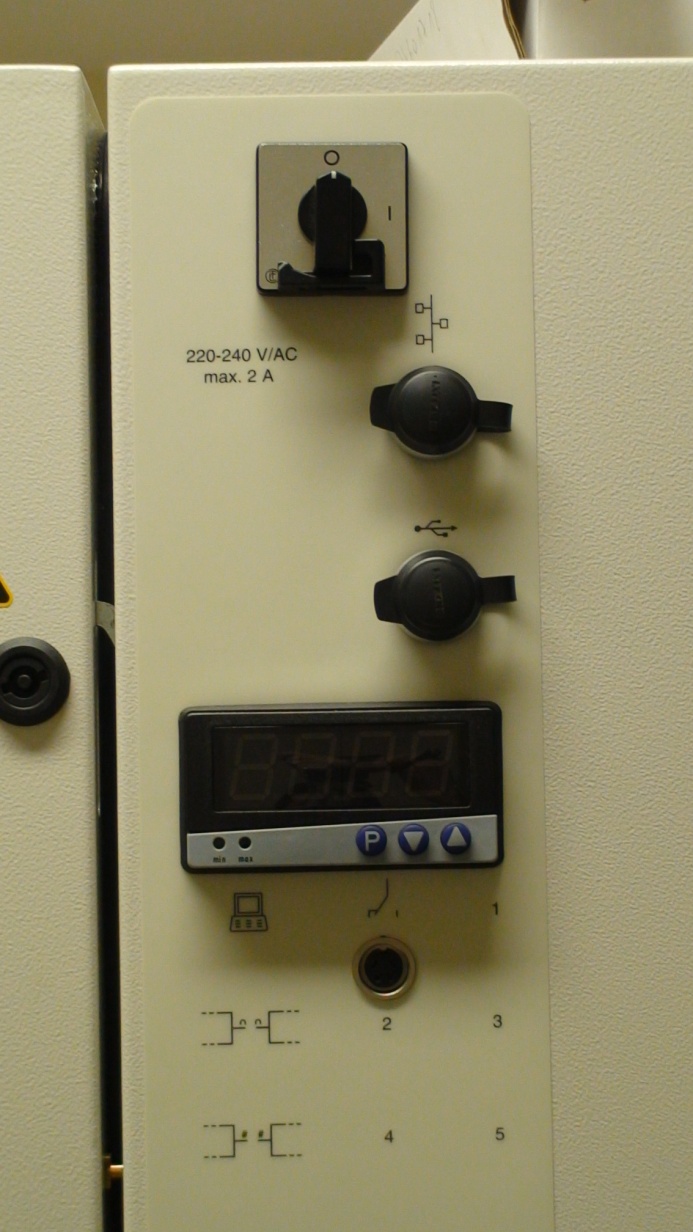 Painel Principal
Chave On/Off
Ethernet Interface
USB
Ajuste do Limite de Temperatura
RS 232 Interface*
Dry Contact For Test Specimen Deactivation
Sensores de Temperatura  Móvel Pt100 *
Analog I/O*
Digital I/O*
Descrição da Câmara Climática
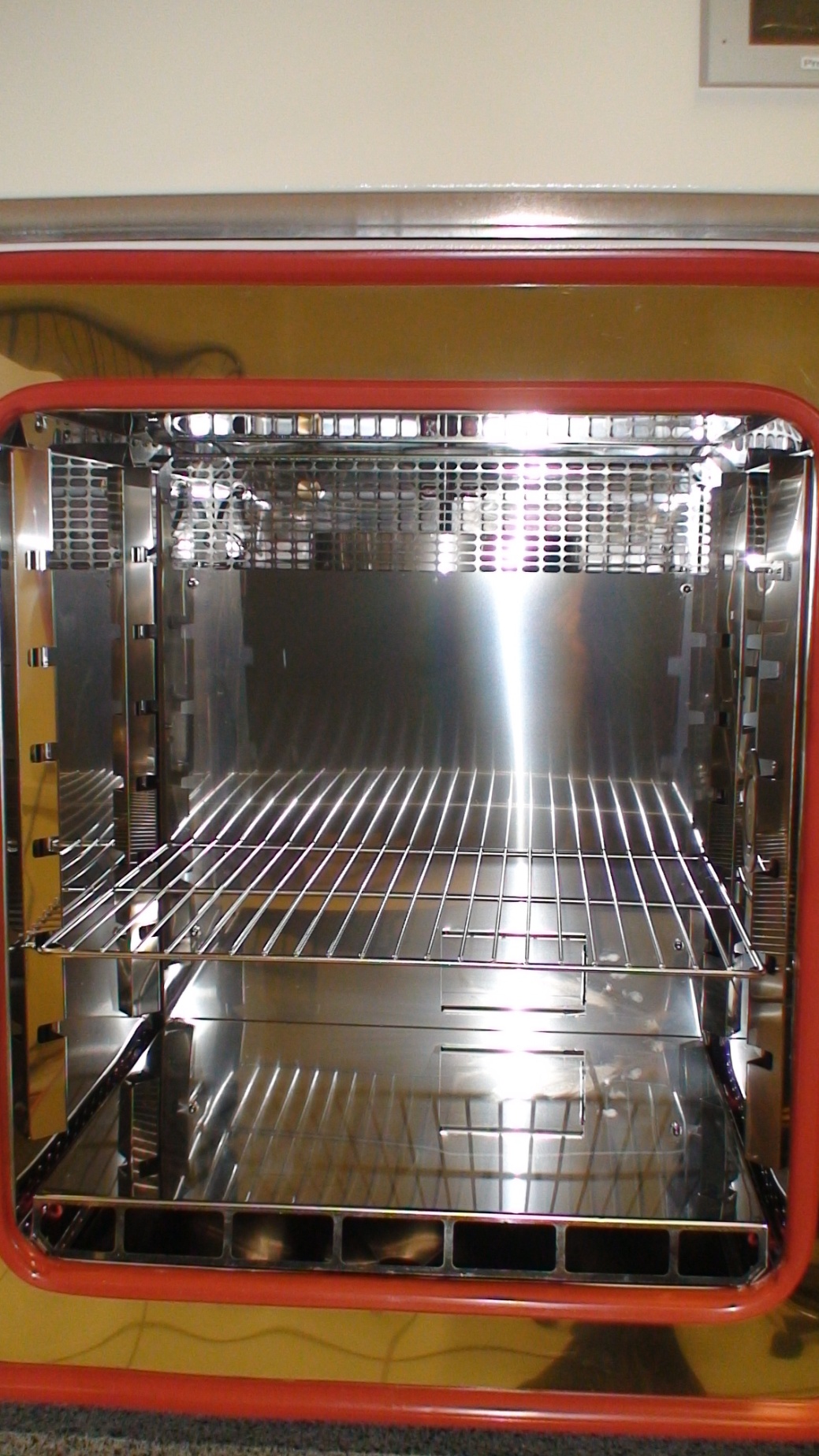 Sensores
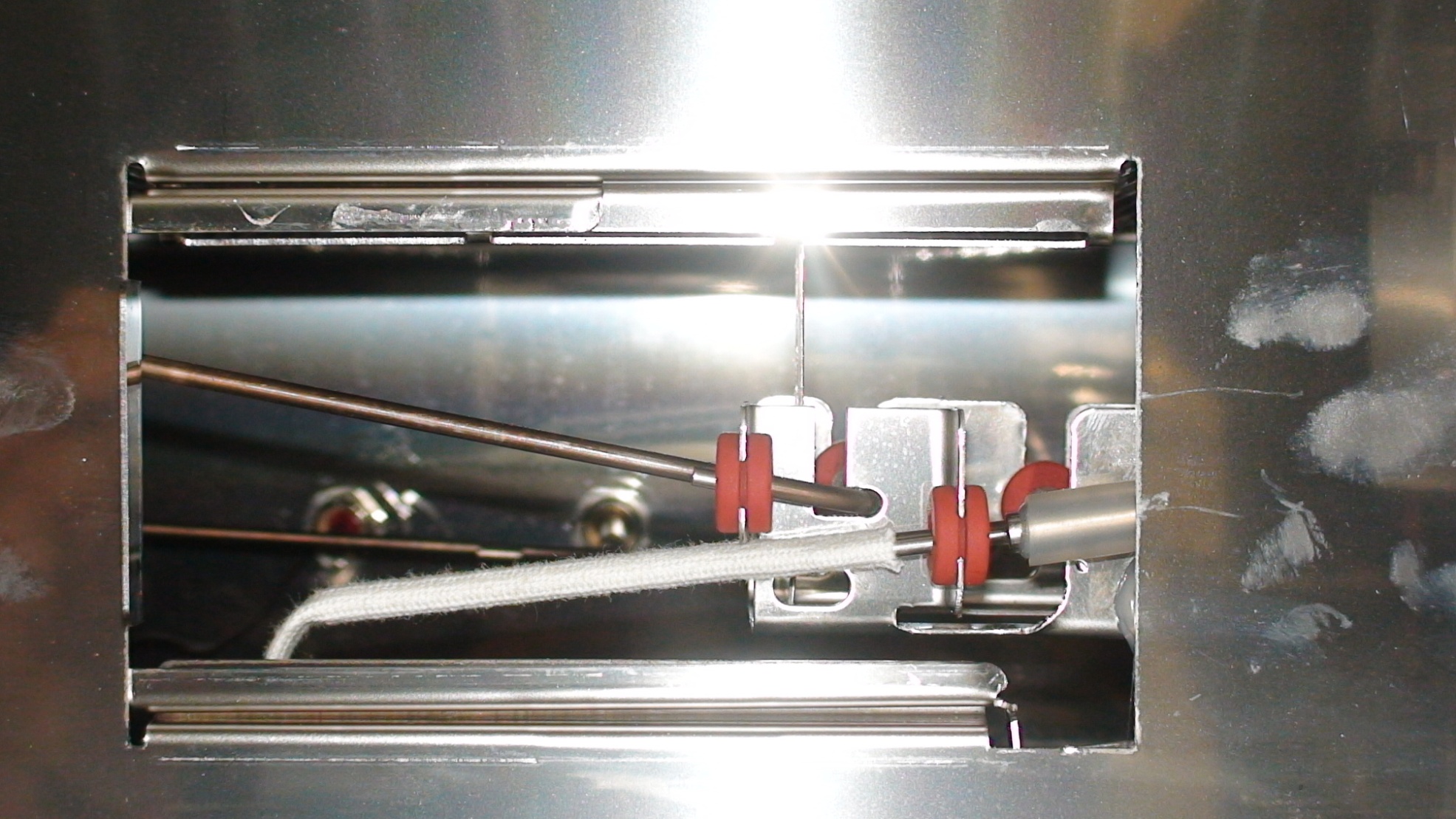 Sensor de Temperatura
Sensor de Umidade
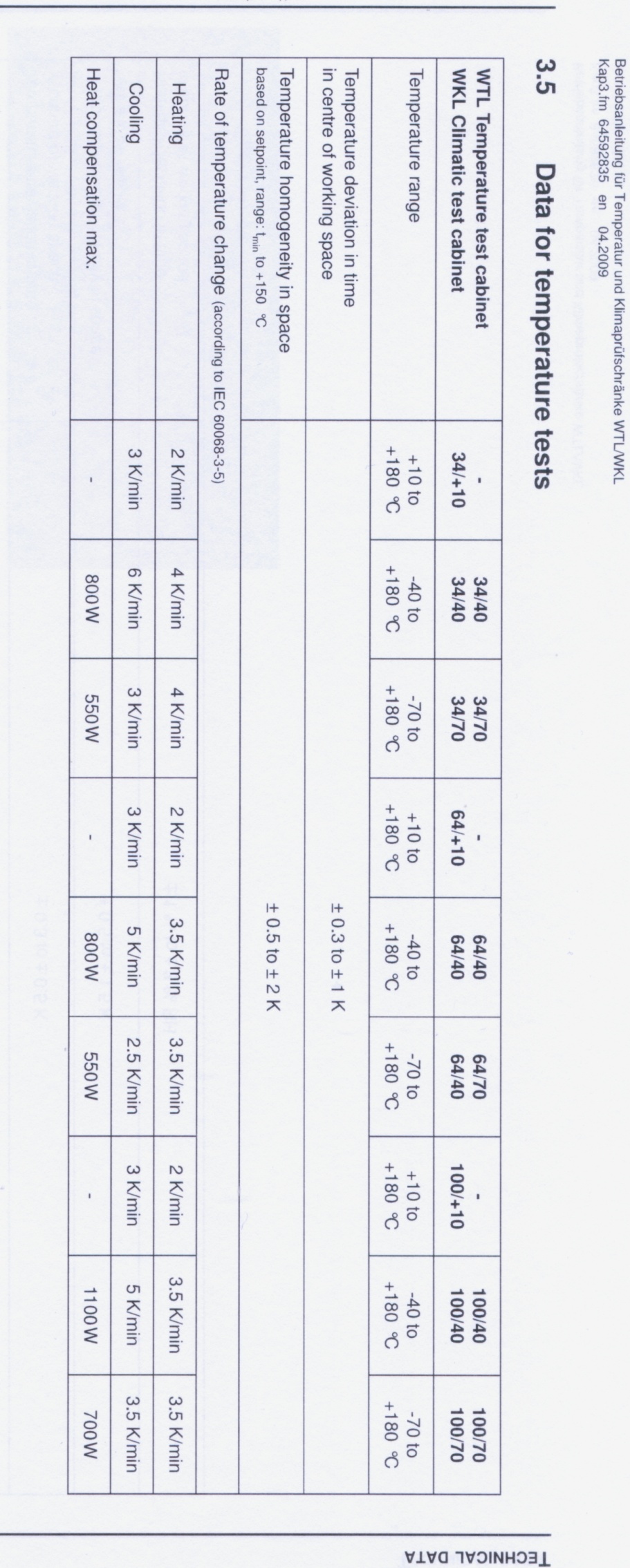 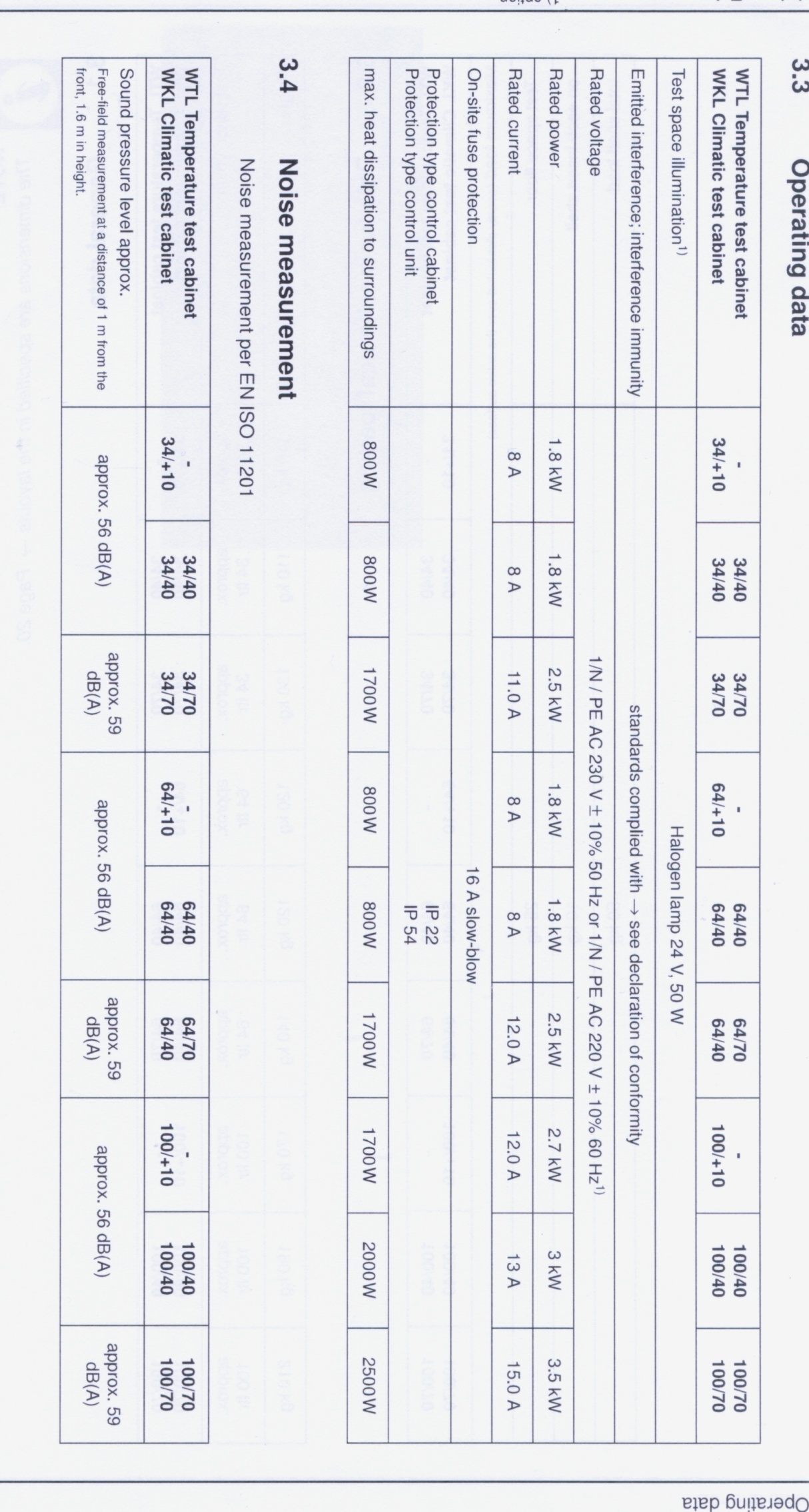 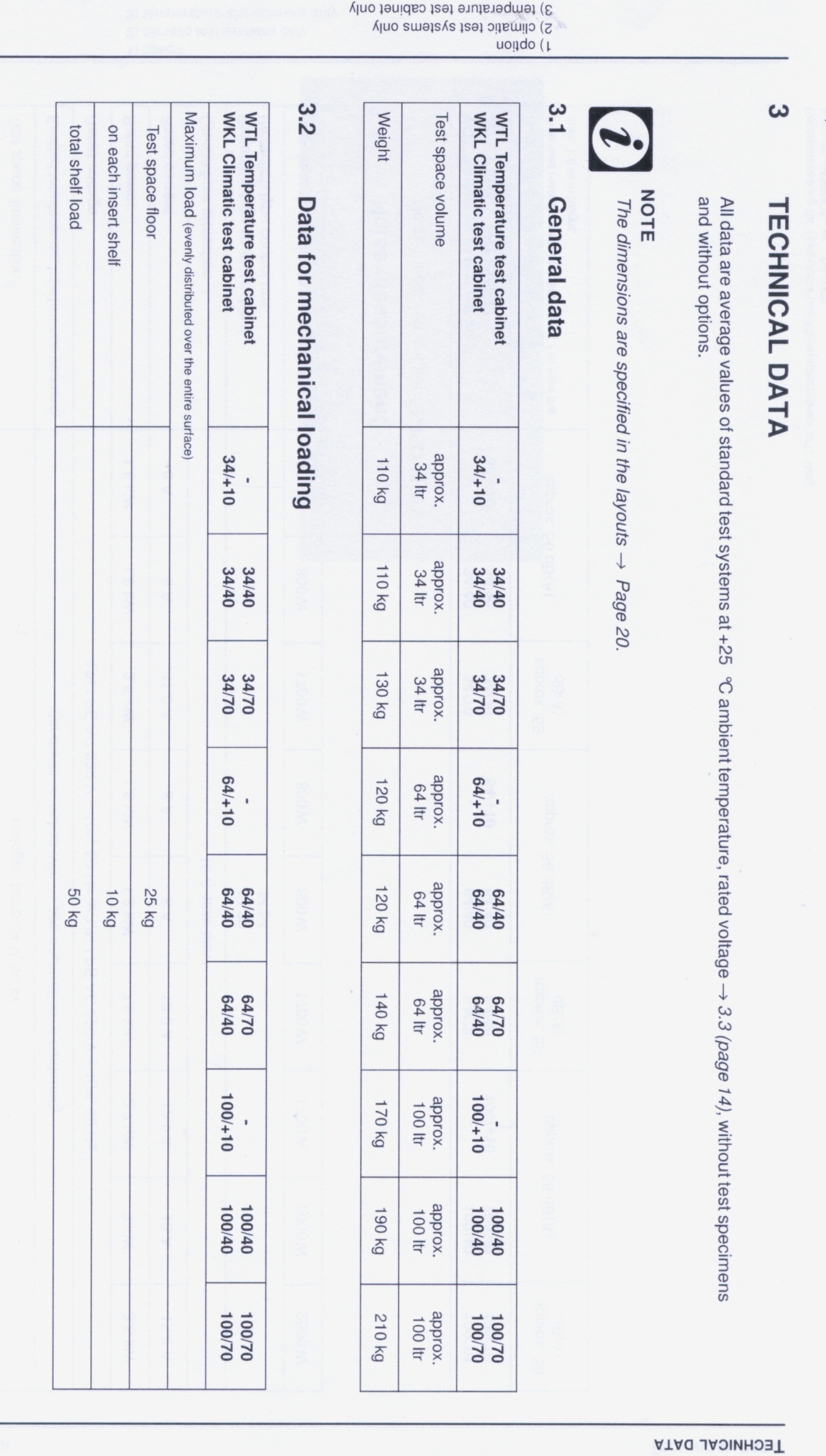 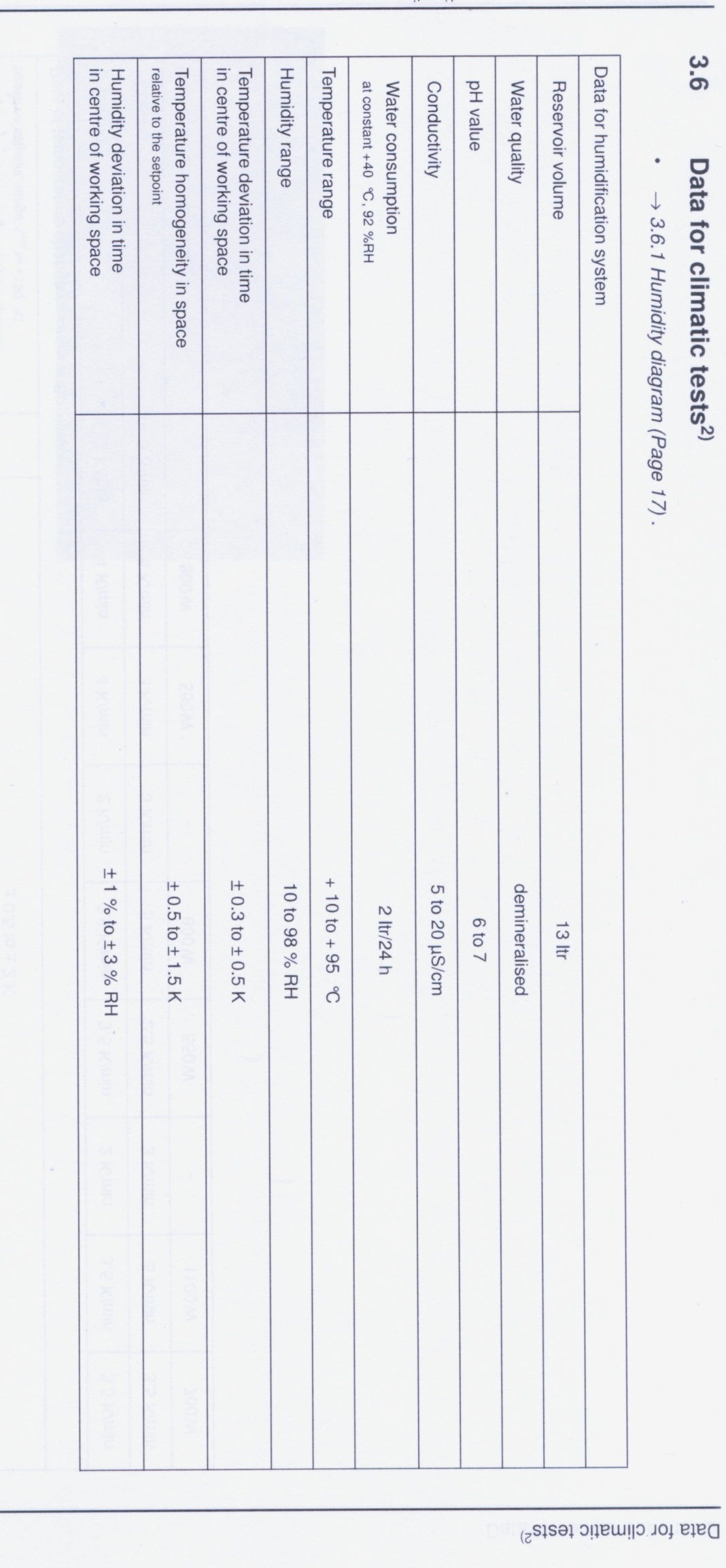 Dados Técnicos da Câmara Climática
Diagrama de Umidade
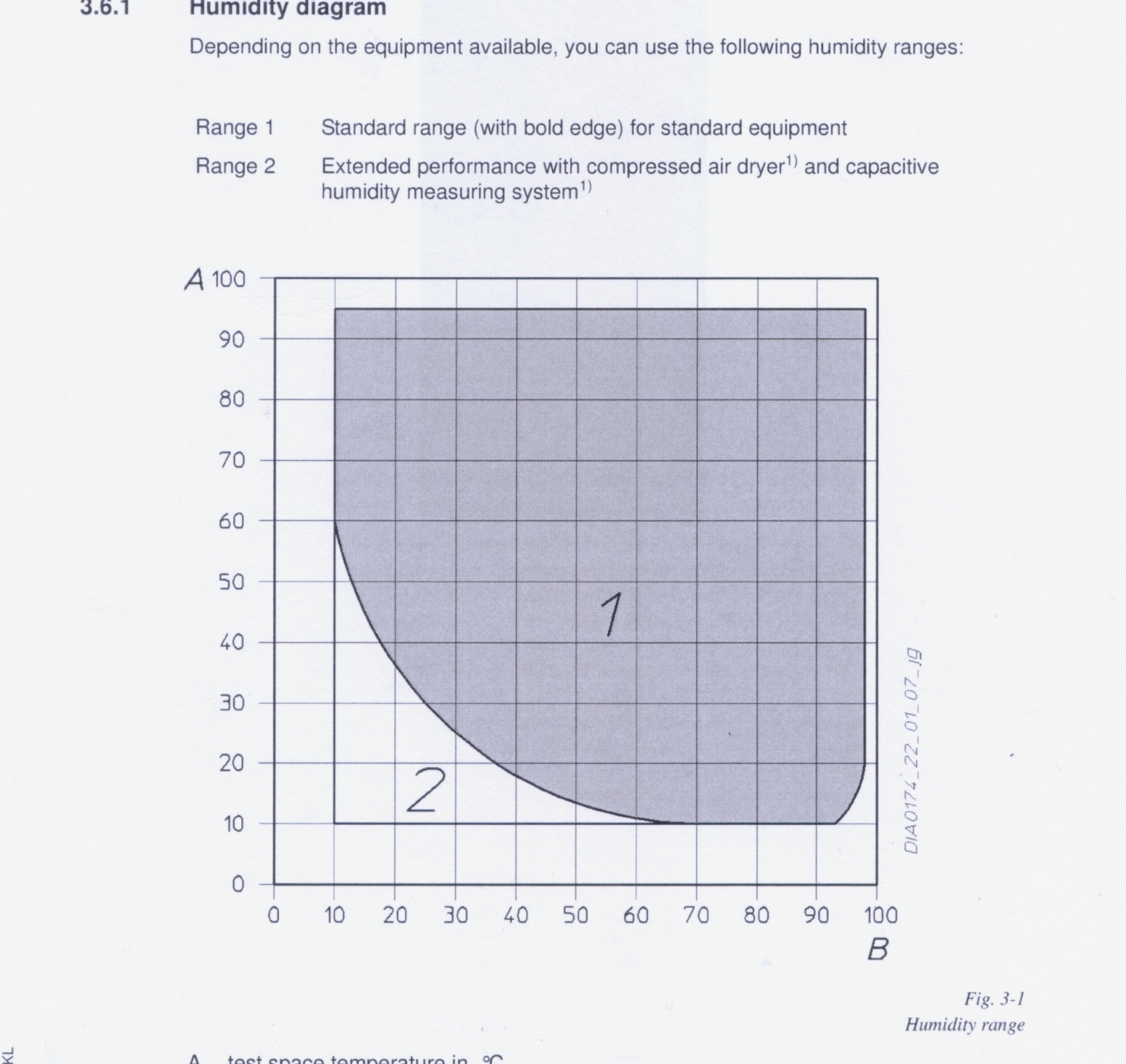 Standard Range
A – Temperatura °C
B – Umidade Relativa %
Extended Performance
Reservatório de Água (desminerializada)
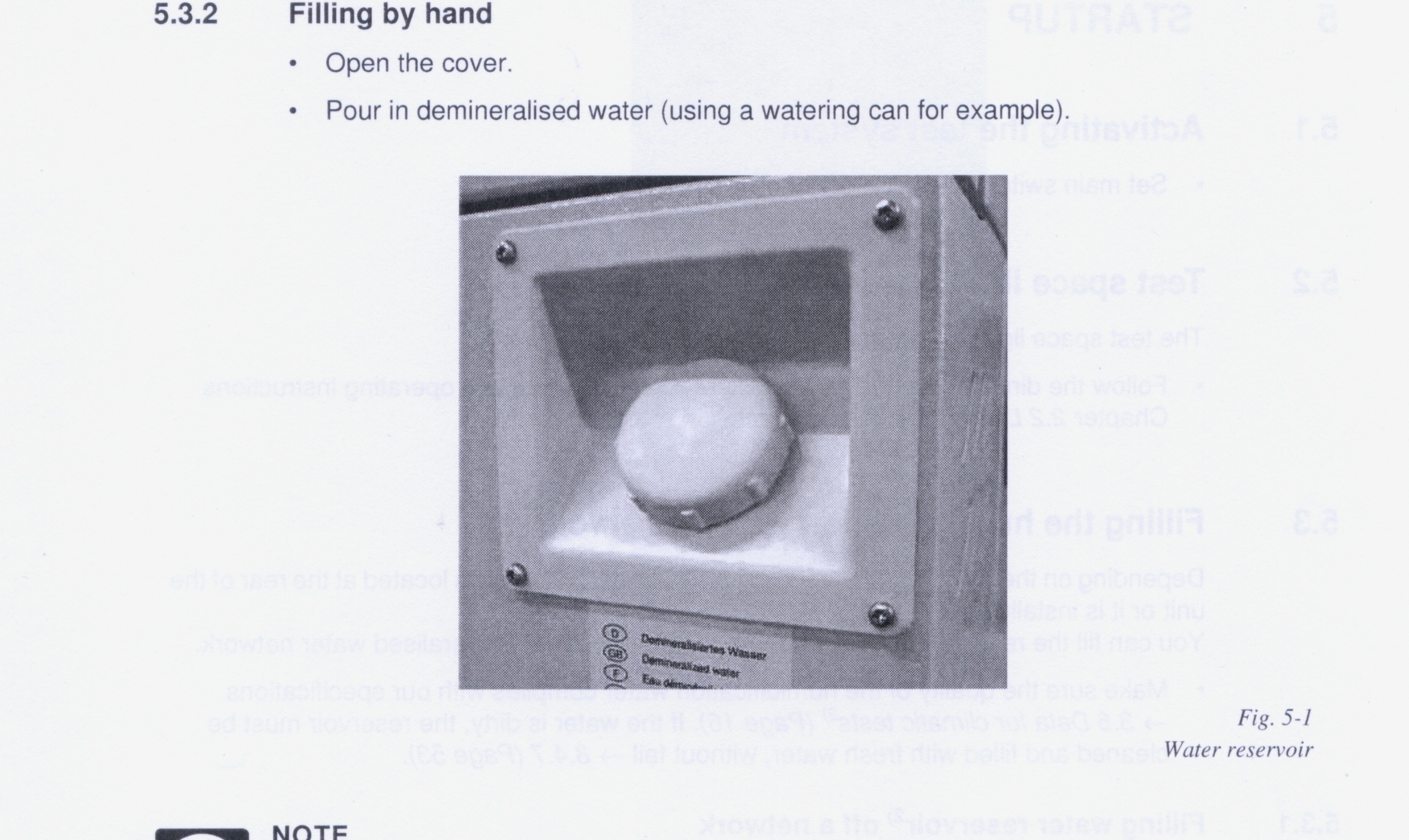 Unidade de Desmineralização
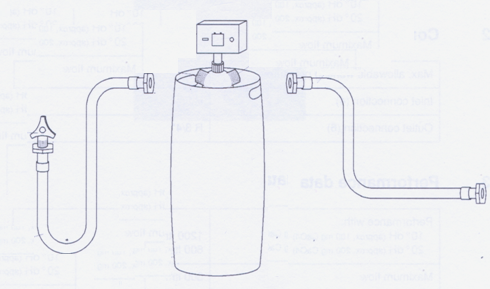 Entrada de cabeamento externo
Display de Controle Touch Screen
Menu Básico
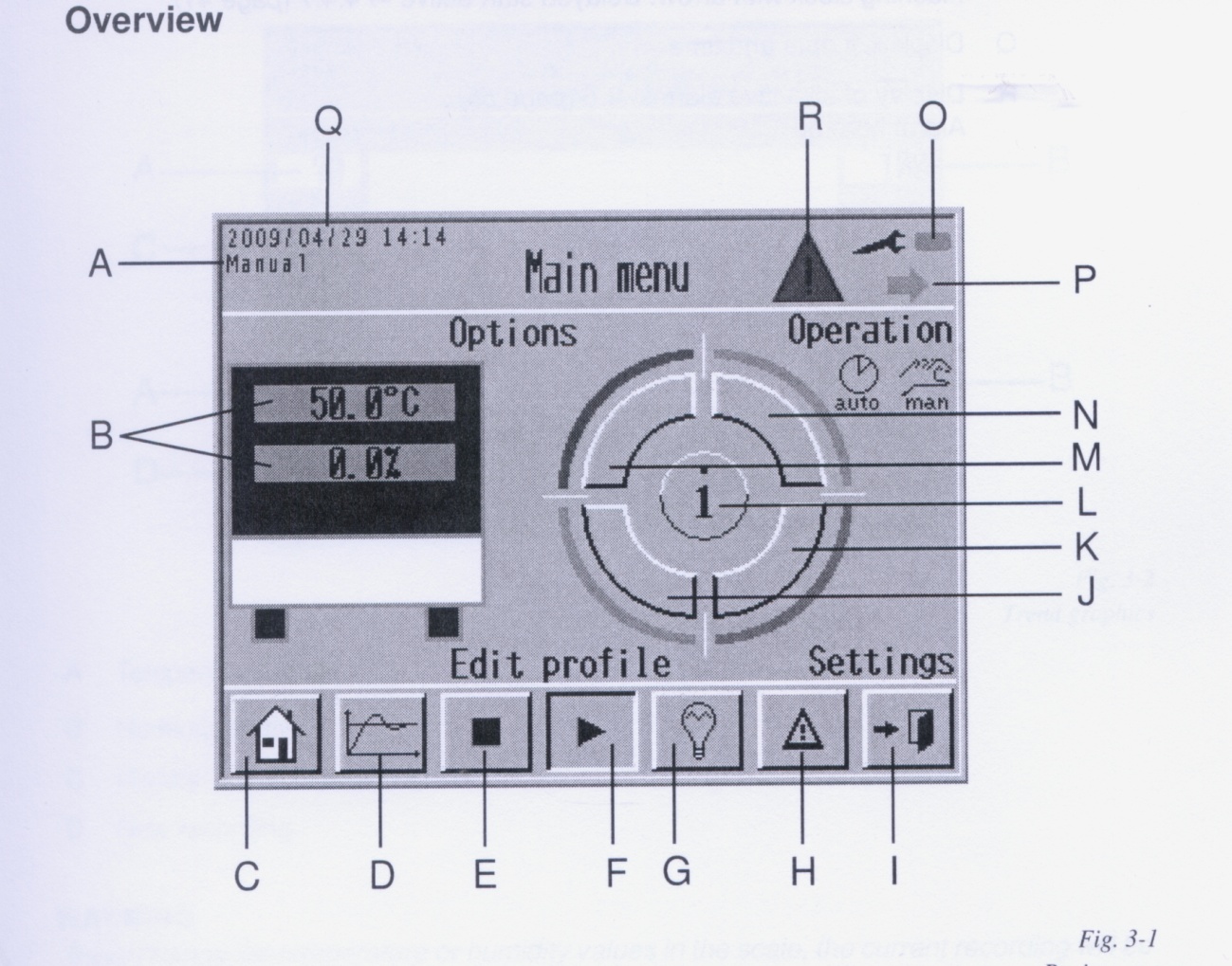 G – Liga/Desliga Lâmpada
O – Exibe Estado de 
Manutenção
P –  Estado de Operação  (Teste Ativo, Interrompido)
J – Abre Editor de Programa
N – Abre Menu de Operação
C – Retorna para Menu Básico
A – Status de Operação
Manual/Programado
F – Start Test
B – Valores de Temperatura e Umidade
D – Gráficos
E – Stop Test
H – Histórico de Erros
I – Menu Anterior
L – Informações do Sistema e Software
K – Escolhas  Adicionais     ( Idioma, Parâmetros, etc.)
Q – Exibe Data e Hora
M – Abre Opções
R – Exibe Alarmes Ativos
Gráficos de Testes
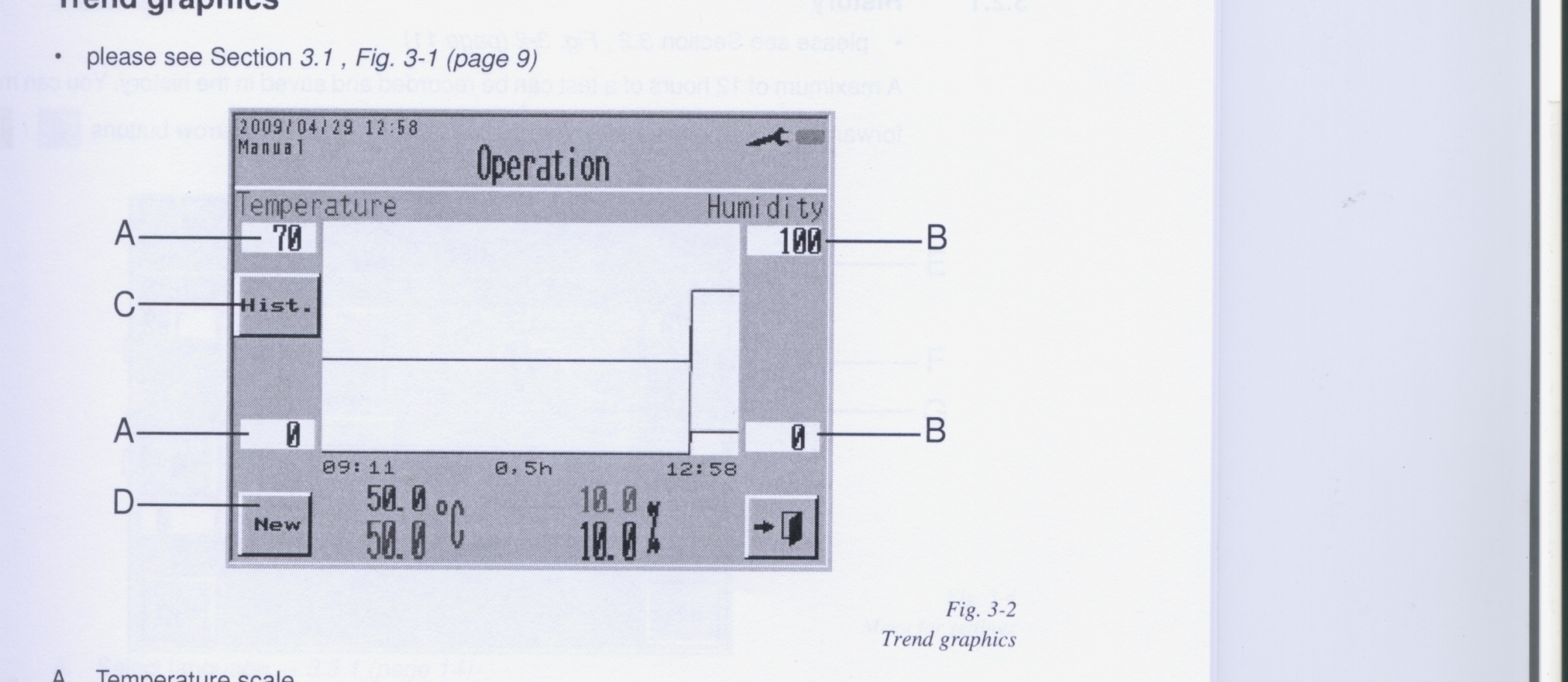 A - Escala de Temperatura
B - Escala de Umidade
C - Histórico
D - Novo Registro
Máximo 12h de gravação
Menu - Configuração
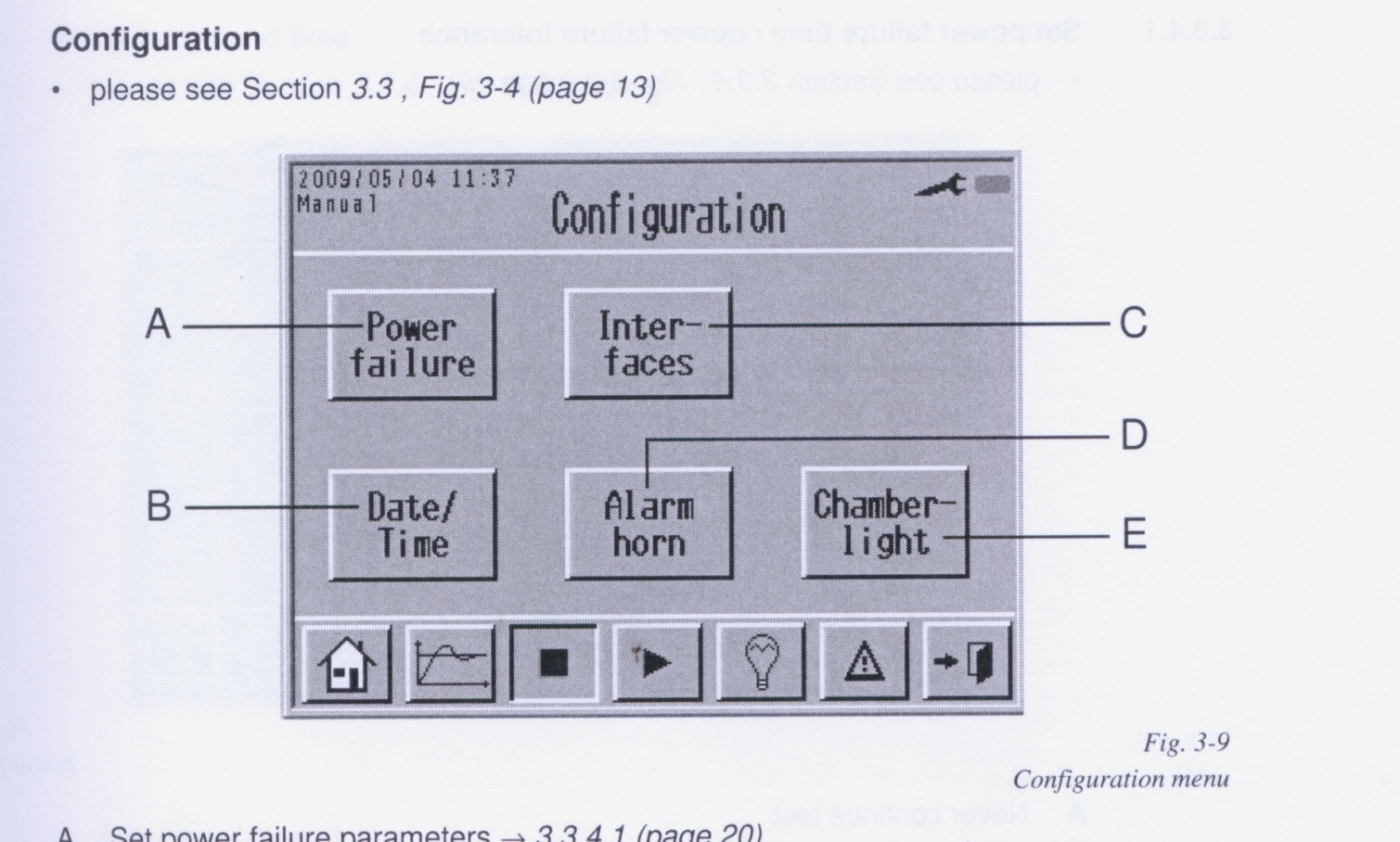 A -  Ajuste Parâmetros de Falha
B - Ajuste  Data/Hora
C - Interface Configuration
D - Ajuste do Alarme
E - Ajuste da Iluminação Interna de Energia
Menu – Falha de Energia
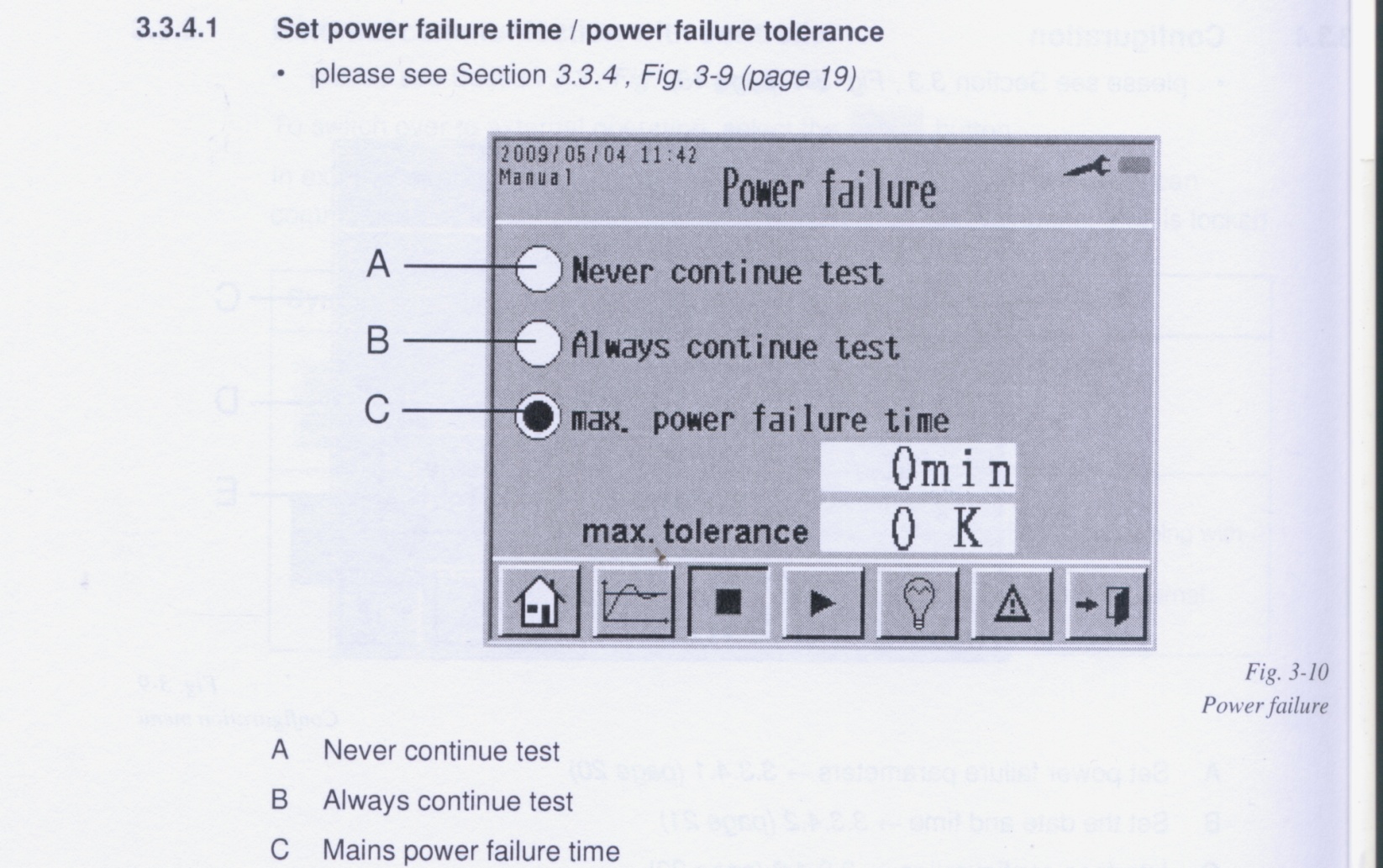 B - Continuar o Teste
C - Ajuste do Tempo Máximo de Falha de Energia
A - Parar o Teste
Menu – Falha de Energia
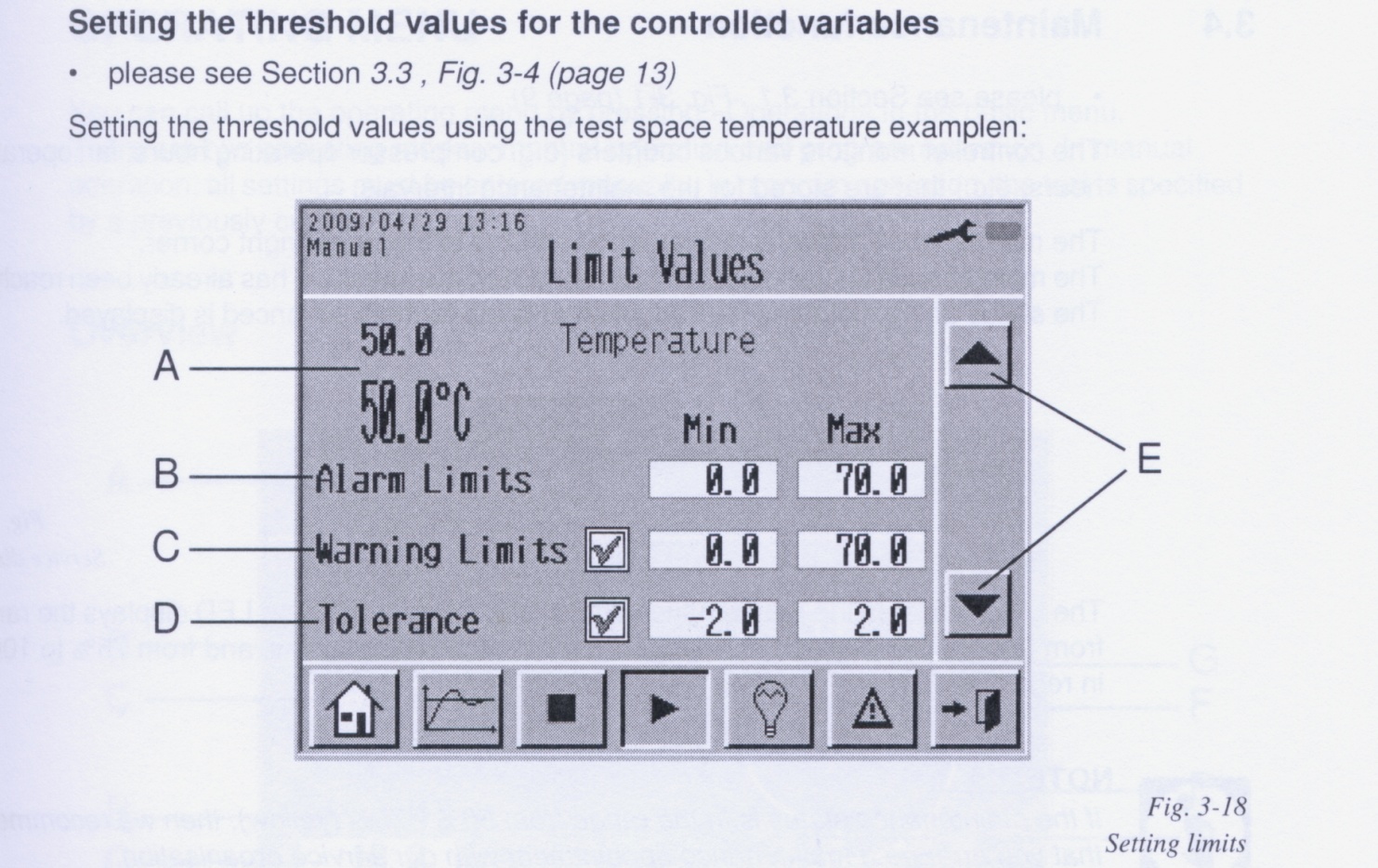 A - Valor Nominal e Atual de Temperatura
B - Ajuste dos Valores Limites do Alarme
C - Ajuste dos Limites de Advertência
D - Faixa de Tolerância
E - Display de Controle das Variáveis
Menu – Setpoints
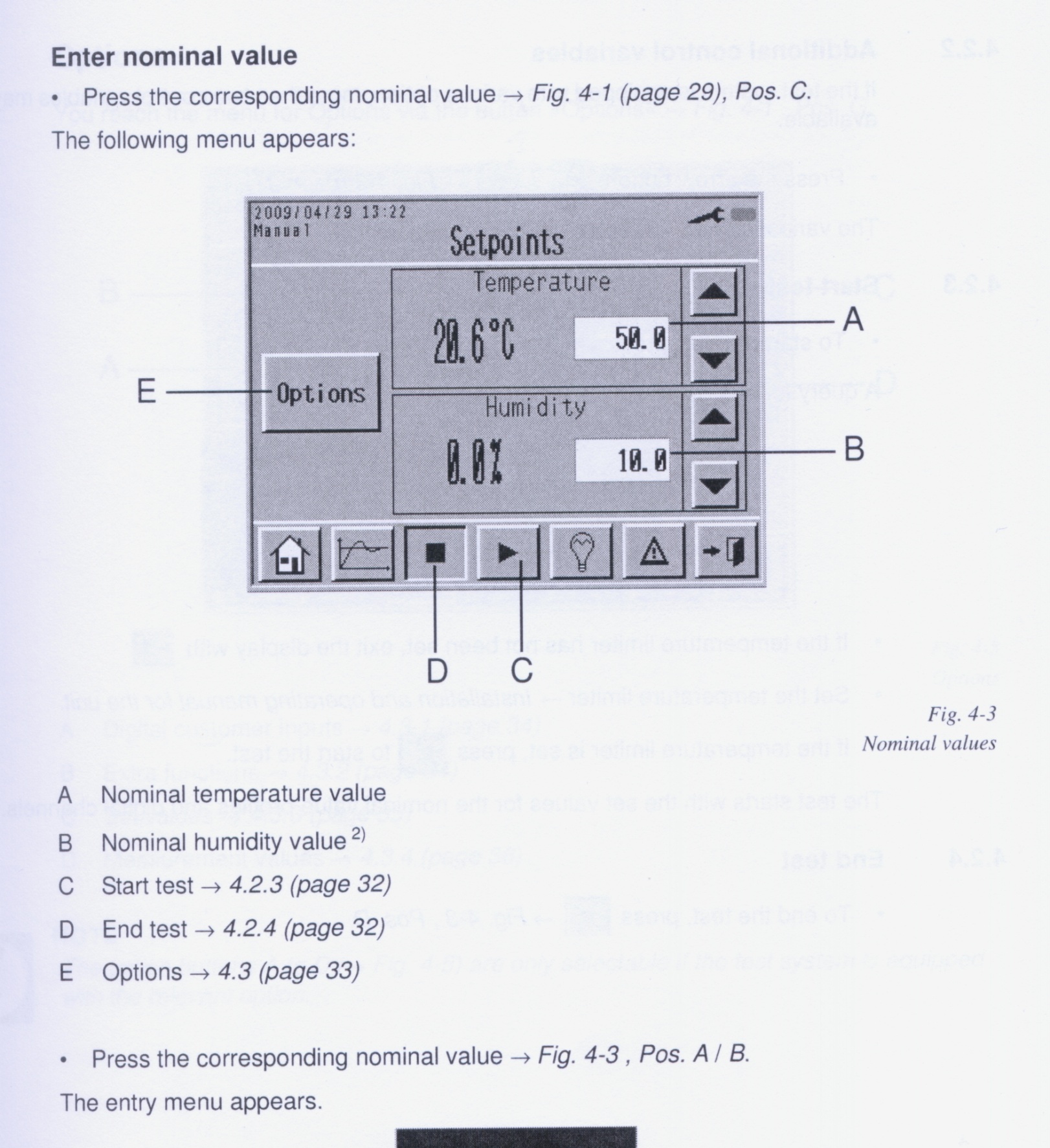 A - Valor Nominal da Temperatura
B - Valor Nominal da Umidade
C - Iniciar Teste
D - Parar Teste
E - Opções
Menu – Programa
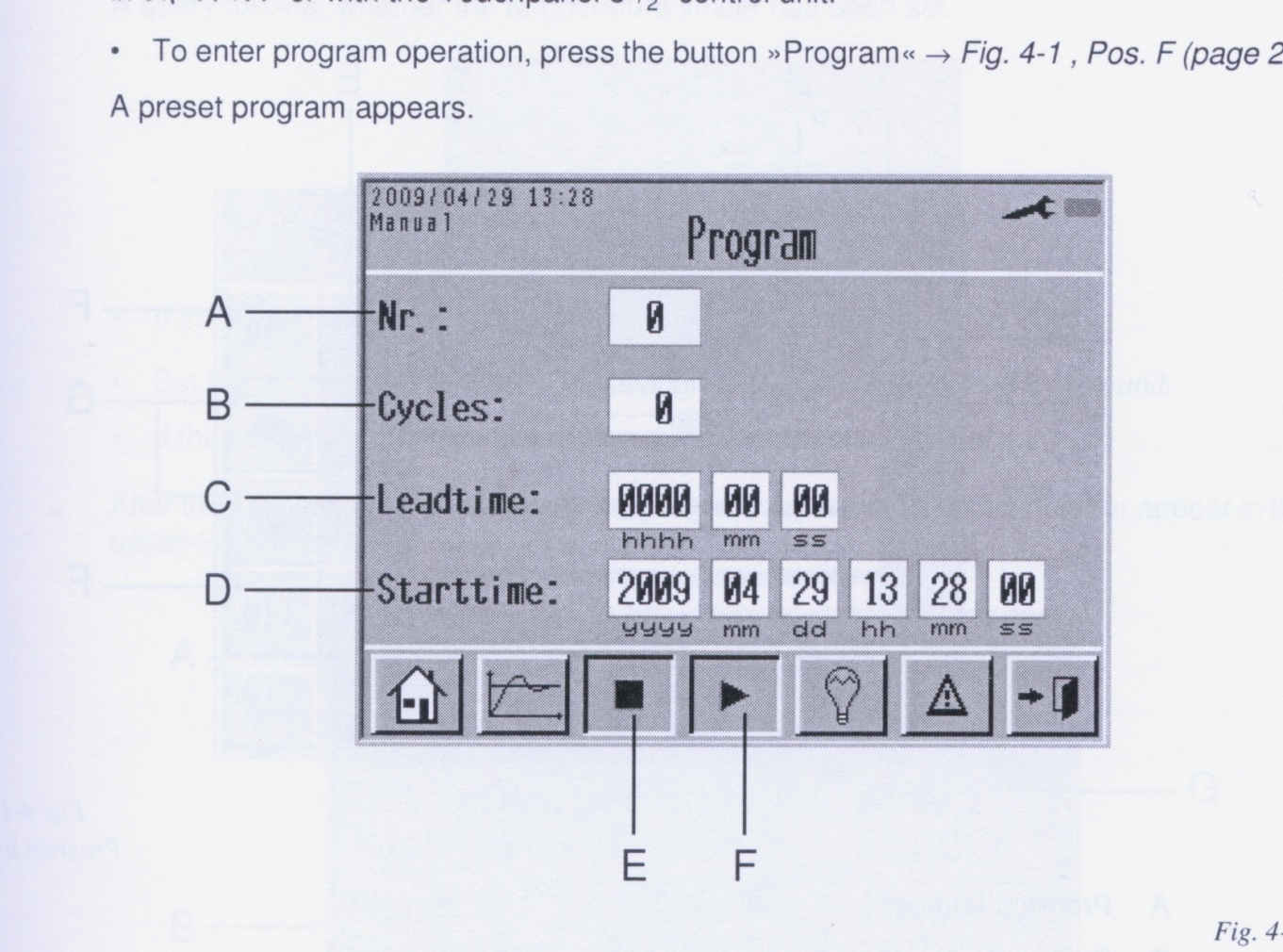 A - Número do Programa
B - Número de Ciclos do Programa
C - Tempo avançado
D - Tempo de Início do Programa
E - Parar Programa
F - Iniciar Programa
Menu - Seleção de Programa
A – Número do Programa
E – Vai para Programa 1
F – Sobe/Desce 10 Programas na Lista
D – Programa Criado pelo Touch Screen da Câmara
G – Sobe/Desce 5 Programas na Lista
C – Programa Criado por Software da Câmara.
100 programas armazenados
B – Nome do Programa
Menu - Operation
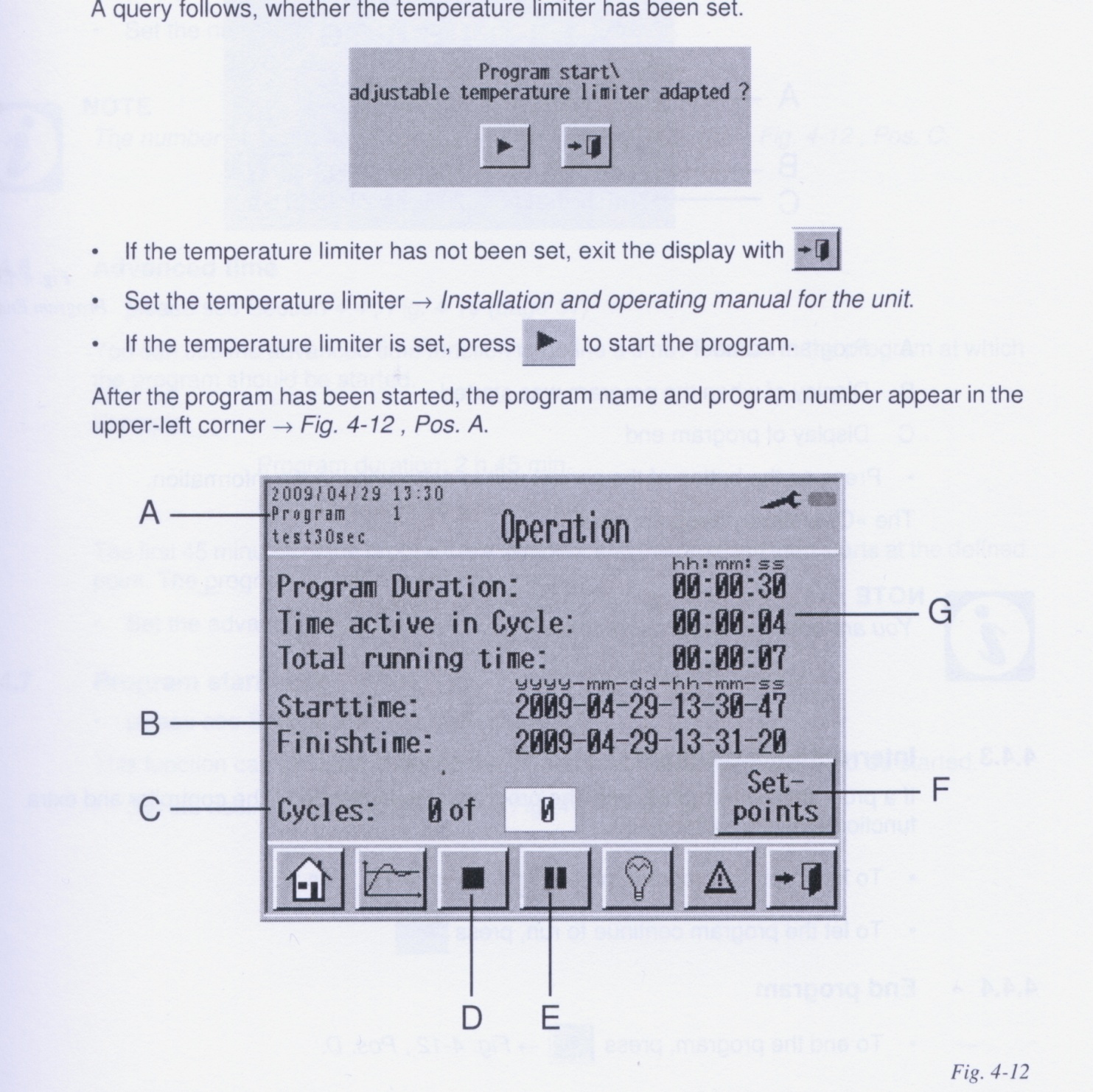 A - Número e Nome do Programa
B - Tempo Inicial e Final do Programa
C - Display de Ciclos
E - Interromper Programa
F - Valores Nominais Armazenados no Programa
D - Finalizar Programa
G - Duração e Tempo de Execução do Programa
Menu - Editor de Programa
C – Variável de Controle
M – Não Salva o Programa
J – Banda de Tolerância
F – Funções Extras
G – Seleciona Função Extra
H – Começo dos Loops
O –  Limite da Variável de Controle
N – Adiciona Segmento, Variável de Controle ou Funções Extras
I – Espera pela Variável de Controle
B – Número do Segmento
E – Valor Nominal da Variável de Controle
K –Número de Loops
L – Salva a Programa
D – Seleciona Variável de Controle
A – Nome do Programa
Menu - Limites
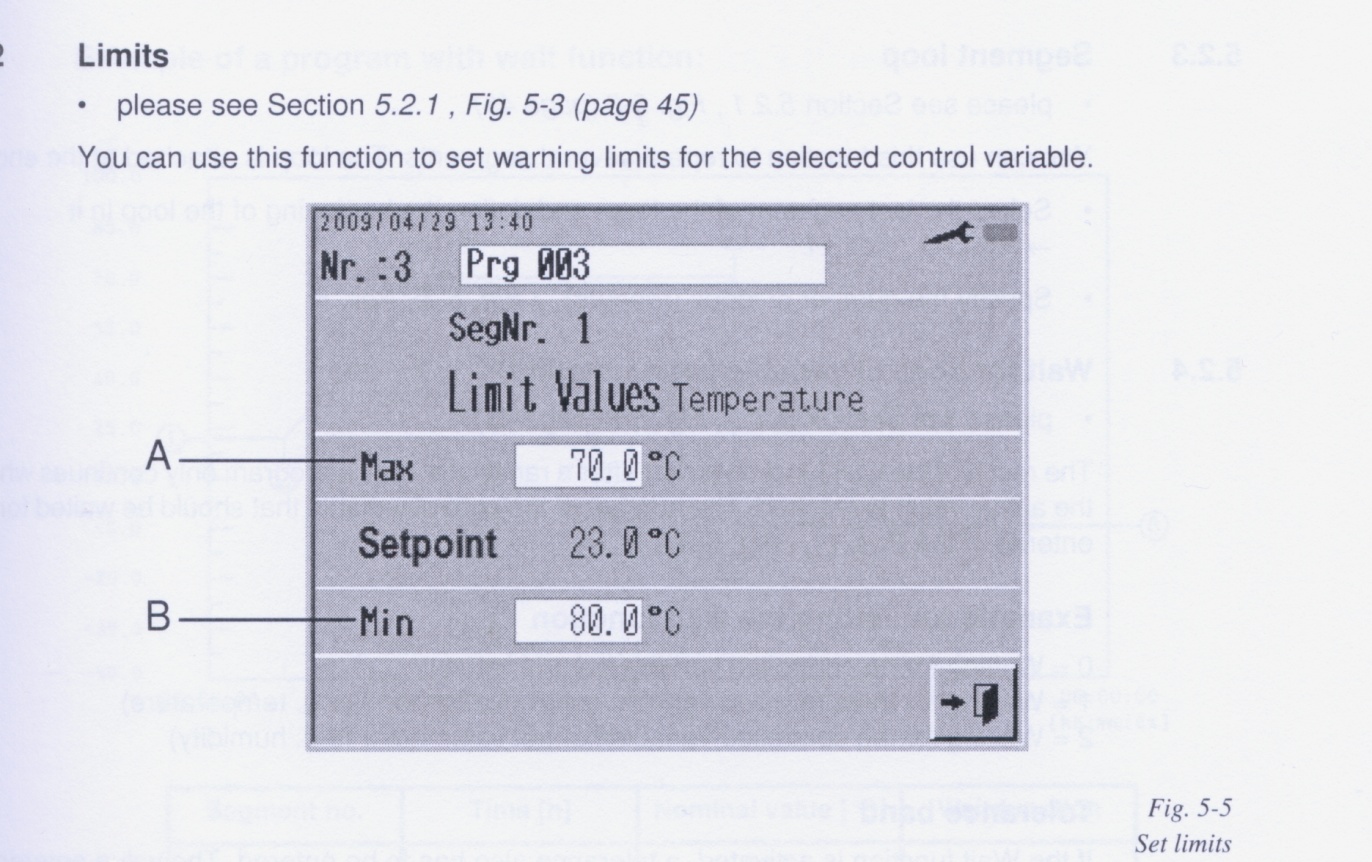 B - Limite Mínimo
A - Limite Máximo
Exemplo de Programa.
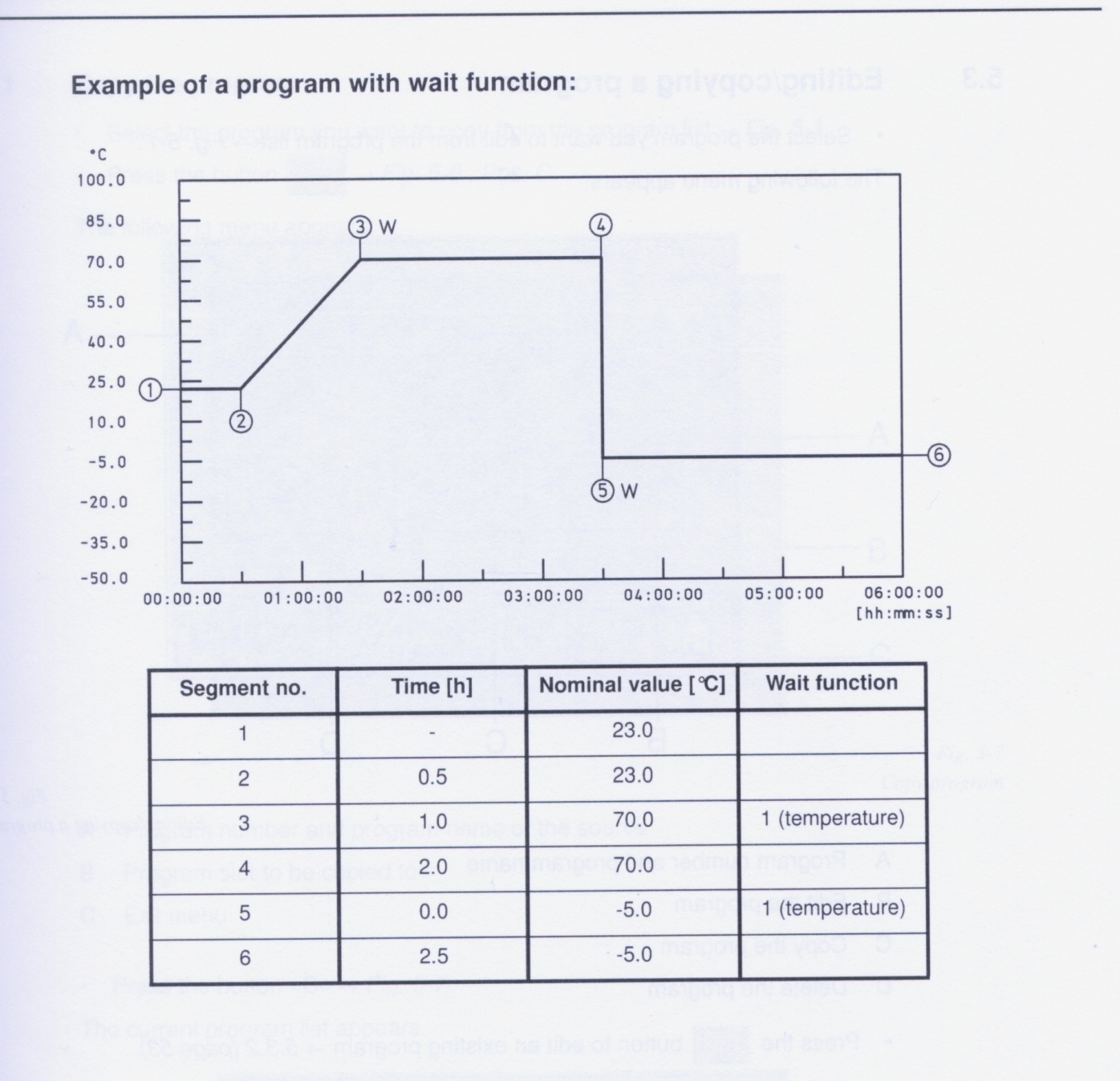 Exemplo de Ensaio na Câmara Climática
NBR14538 e NBR 14539

Ensaio para lâmpadas fluorescentes com reator integrado destinado a uso doméstico e iluminação geral.

                                    Potência nominal até 60W
                                    Tensão Nominal 100V a 250V
                                     Frequência Nominal 50 a 60 Hz
                                     Base de Rosca Edson
Características
Teste com Temperatura Controlada
Todas as medições devem ser realizadas a tensão nominal, frequência nominal e ambientes sem corrente de ar com Temperatura de                    . 

 Potência da Lâmpada não pode diferir em mais de 15% da potência nominal.

Fator de potência não pode ser inferior ao valor declarado em mais de 0.05.
Testes com Umidade Controlada
Resistência de Isolamento

Rigidez Dielétrica

A resistência de isolamento e a rigidez dielétrica devem ser adequadas entre as partes metálicas condutoras de corrente e as partes acessíveis da lâmpada.
Teste da Resistência de Isolamento
A lâmpada deve ser condicionada por 48h em uma câmara climática com umidade relativa entre 91% e 95% a uma temperatura constante escolhida entre          e

 A resistência de isolamento deve ser medida na cabine úmida com tensão elétrica c.c. de 500V, 1 min após a aplicação da tensão. A resistência de isolamento entre as partes metálicas condutoras de corrente na base e as partes acessíveis na lâmpada deve ser maior que 4MΩ.
Teste da Rigidez Dielétrica
Imediatamente após o ensaio de resistência de isolamento, as partes metálicas condutoras de corrente na base e as partes acessíveis na lâmpada devem suportar um ensaio de tensão elétrica, por 1 min, com uma tensão de 4000V c.a. 
 Nenhuma descarga externa ou ruptura deve ocorrer durante o ensaio, que deve ser realizado externamente a cabine da câmara climática e após retirada de gotas d’água visíveis.
Fim
Marcelo Paschoal
Fernando Nogueira